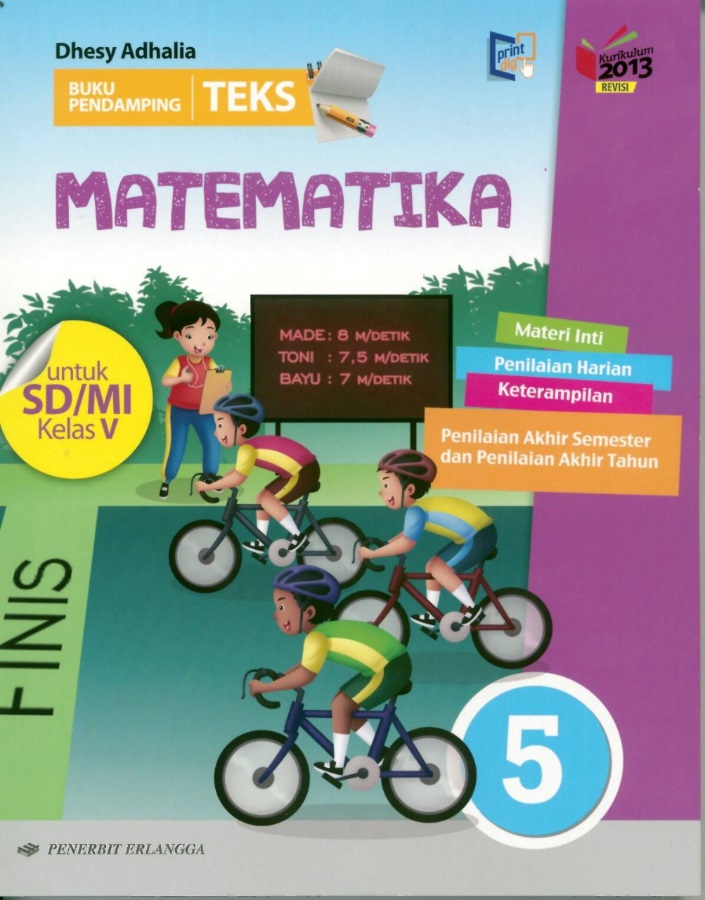 Media Mengajar
Buku Pendamping
Teks
Matematika
untuk SD/MI Kelas V
HENI NURHAENI, M,Pd
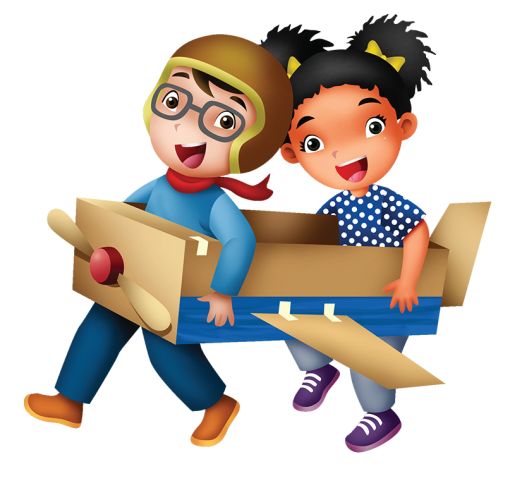 Bab 2
Kecepatan dan Debit
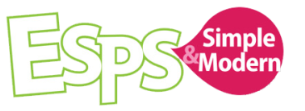 A.   Operasi Hitung Satuan Waktu
Hubungan antarsatuan waktu
Perhatikan gambar jam berikut!
1 hari	  = 24 jam
1 jam	  = 60 menit
1 menit = 60 detik
1 jam	  = 3.600 detik
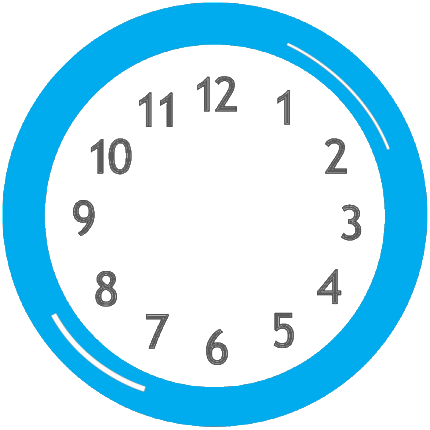 jam =
dari 60 menit
= 15 menit
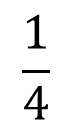 jam =
dari 60 menit
= 30 menit
Materi Inti 1: Operasi Hitung Satuan Waktu
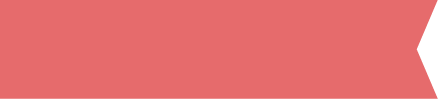 Perhatikan hubungan antarsatuan waktu berikut!
1 menit
24 jam
60 detik
1 hari
60 menit
1 jam
3.600 detik
1 jam
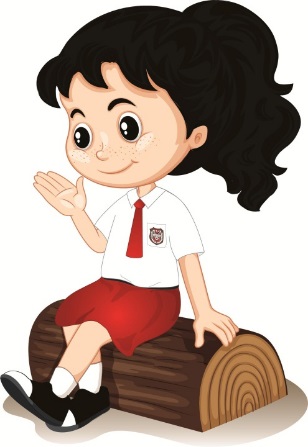 Contoh:
= 100 menit + 5 menit
= 105 menit
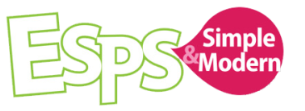 Contoh:
= 3 jam 45 menit
2 jam
45 menit
30 detik
40 menit
5 jam
35 detik
+
. . . jam
. . . menit
=
. . . detik
Penyelesaian:
2 jam
45 menit
30 detik
40 menit
5 jam
35 detik
dengan teknik menyimpan
+
7 jam
85 menit
=
65 detik
+
7 jam
=
+
=
8 jam + 26 menit + 5 detik
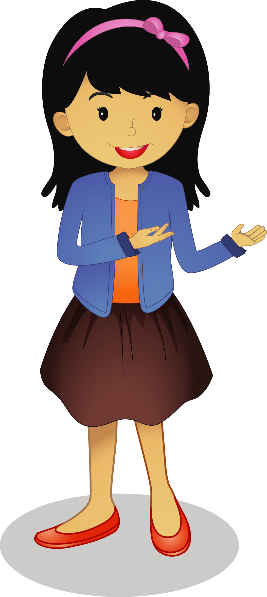 SELAMAT BELAJAR DAN TETAP SEMANGAT
HENI NURHAENI, M,Pd